專題研究WEEK 4 - LIVE DEMO
Prof. Lin-shan Lee
  TA.  Chien-Cheng Chen (r09942097@ntu.edu.tw)
Outline
Review
Live Demo introduction
Restriction
TODO (Notice!)
To think
FAQ
Review: achieving ASR system
Automatic Speech Recognition System
Input wave -> output text
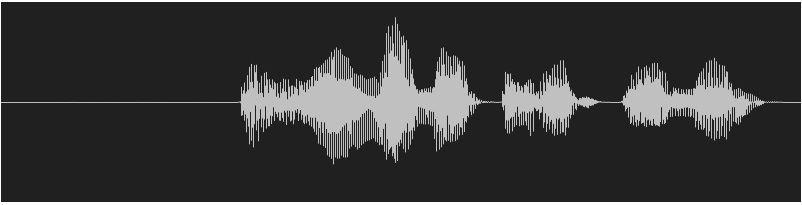 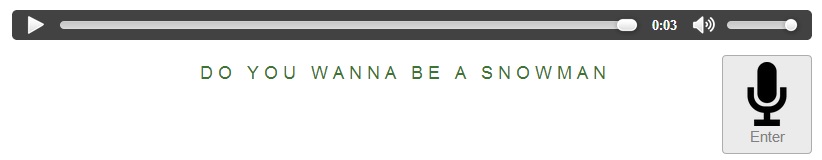 Review
Week 1: feature extraction 
compute-mfcc-feat
add-delta
compute-cmvn-stats
apply-cmvn
File format: scp,ark
Review
Week 2: training acoustic model 
monophone
clustering tree
triphone 
Models: final.mdl, tree
Review
Week 3: decoding and training lm 
SRILM( ngram-count/ kn-smoothing )
Kaldi – WFST decoding
HTK – Viterbi decoding
Vulcan( kaldi format -> HTK format )
Models: final.mmf tiedlist
Live Demo
Now we integrated them into a real-world ASR system for you.
You could upload your own models.
Now give a shot! Experience your own ASR in a  “real” way.
Live Demo
https://140.112.21.35:54285/
Demo

Remember: use https.
Ignore the warnings.
Restriction
MFCC with dim 39 only.
Fixed phone set. (Chinese phones)
LM must be one of unigram/bigram/trigram model.
To Do
Sign up Live Demo with your account.
Please email TA of your account name for activation.
r09942097@ntu.edu.tw

Test with basic model embedded in the system.


Upload your model
LM/LEX/TREE/MDL
For better performance, you may re-train your models.
Test with your own models.
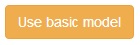 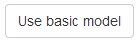 Notice!
Sign up Live Demo with your account.
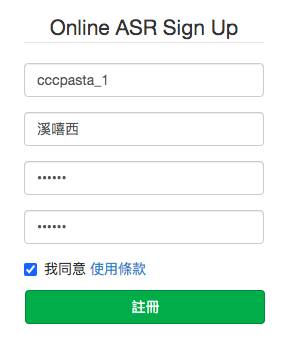 Due to some server problemsnot solved yet, each group is assigned 10 “accounts” with name “<original_acc>_X”.For example,if you email TA for account name“ilovedsp”, 10 accounts“ilovedsp_0”, “ilovedsp_1”, …, “ilovedsp_9” are given to you.
Updated
關於帳號註冊
1. 這個 server 為了避免有人一直瘋狂註冊，因此有一個白名單。要使用 server 必須先註冊，而要能夠註冊要先把想使用的帳號名字加入白名單，因此才希望各位先把想開的帳號名字寄給我，我加入之後 <account>_0 ~ <account>_9 才可以被註冊，但是密碼仍然要註冊時才會設定。2. 這個帳號可以跟 .80 專題工作站帳號名稱相同也可以不相同。
Notice!
The server restarts every hour. (8:00, 9:00, …)

If you want to re-upload your 4 models to rerun HTK decoding algorithm within an hour, use another account of the 10 assigned.(Feel free to re-upload directly to the same account if an hour passed.)

Re-login after models uploaded.
Even if automatically logged in, re-login PLEASE!
If your microphone doesn’t work well, re-login!
Online server reference: https://drive.google.com/drive/u/1/folders/1am2lBOENJzLL4y-dVd9FXUHQ-lIKcvdq
To Think
Compare the basic models with your own models, what is the main difference?
Do you know of what kind your training data are?
train.text/dev.text/test.text 
How about manually tagging your own lexicon and train your own language model?
Guess about the training data of the basic models. 
Exemplify your description.
Language Model : Training Text (2/2)
cut -d ' ' -f 1 --complement $train_text > ./exp/lm/LM_train.text
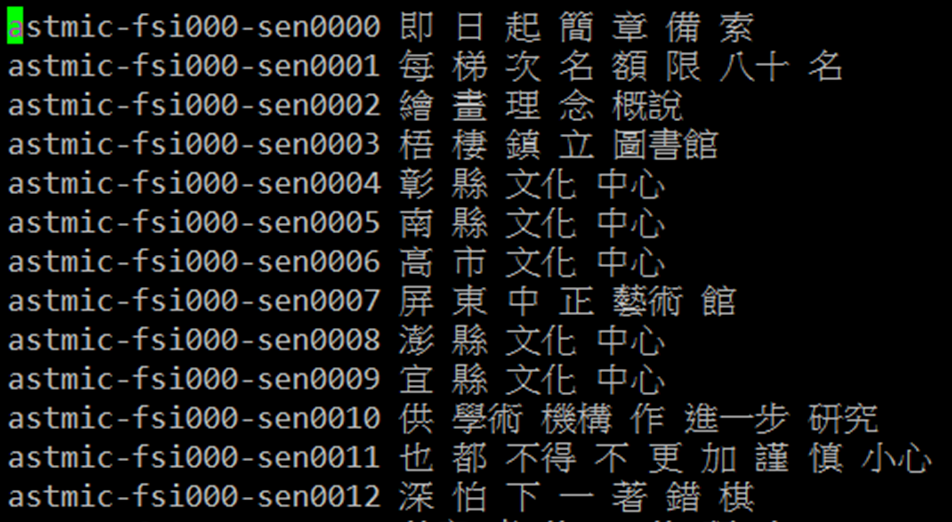 Language Model : ngram-count (3/3)
Lexicon
lexicon=material/lexicon.train.txt
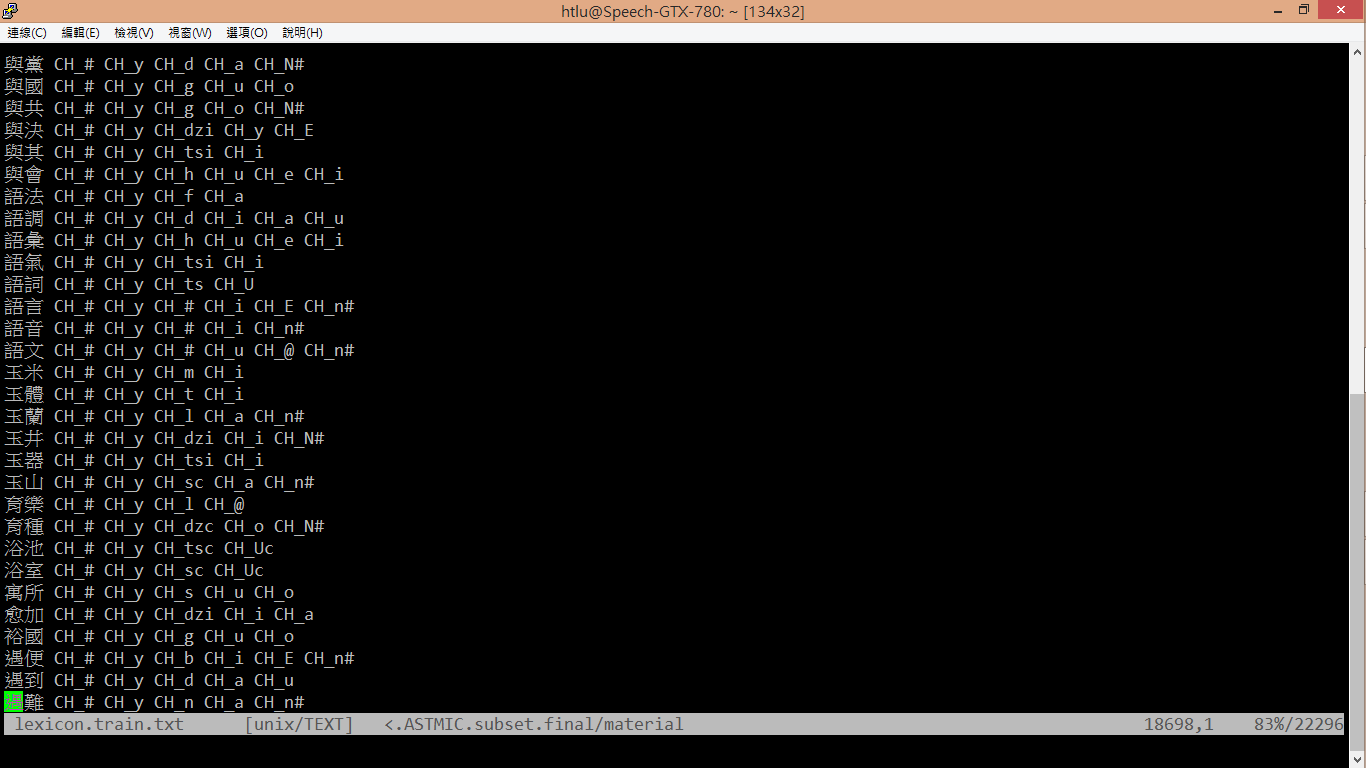 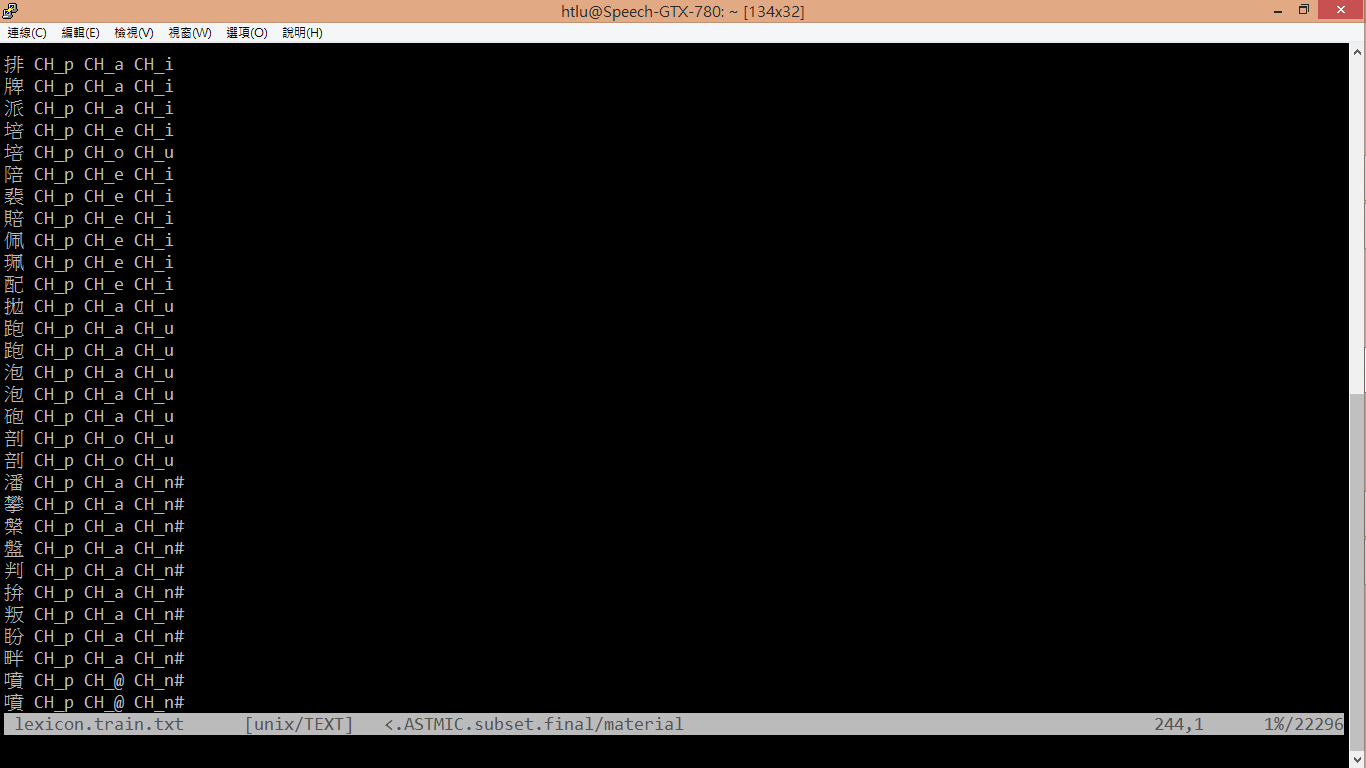 FAQ
Q: How to download the models in the workstation?
A: 
FileZilla
MobaXterm
“sftp” or “scp” command in your linux OS.
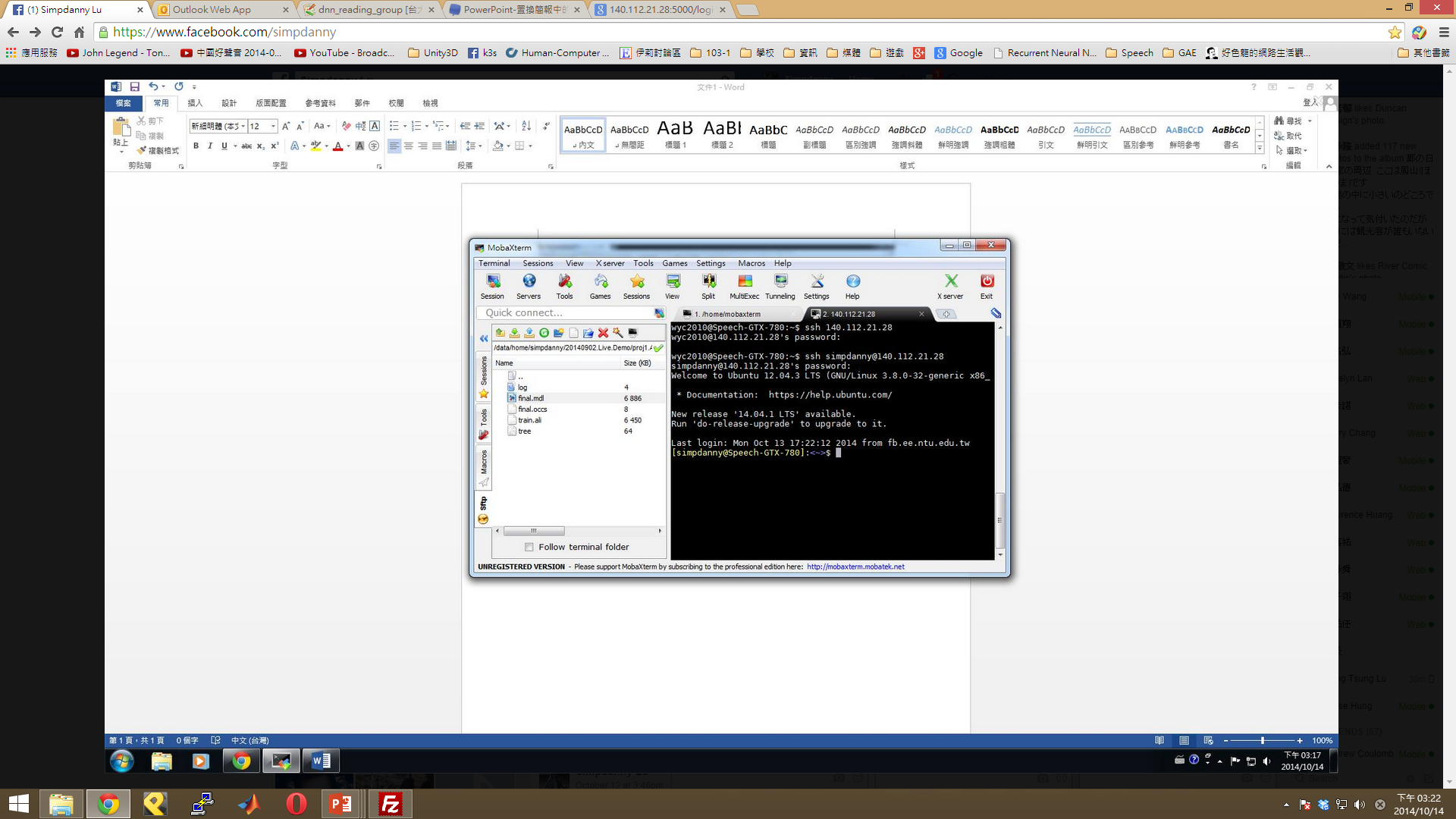 FAQ
Q: Why I always got server error?
A: Make sure you got models uploaded. Is the timestamp field empty?
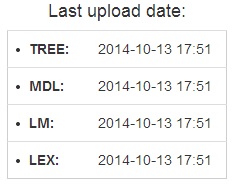 TREE: exp/tri/tree 
MDL: exp/tri/final.mdl 
LM: exp/lm/lm.arpa.txt 
Lexicon:material/lexicon.decode.txt
(or material/lexicon.train.txt)
Warning: If using material/lexicon.train.txt, remember to add the following two lines to the top of the file.
<s> sil
</s> sil
FAQ
When server decodes only whitespaces
In 02.extract.sh






Default is false, make sure it is not explicitly set to true
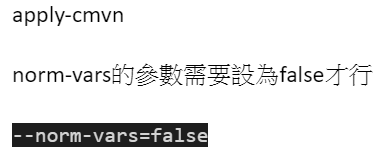 FAQ
When corpus mode goes weird
Make sure your corpus is written under UTF-8 encoding.
In notepad, the default is ANSI.
In vim, the default is UTF-8.
The last line of the corpus should not contain line ending
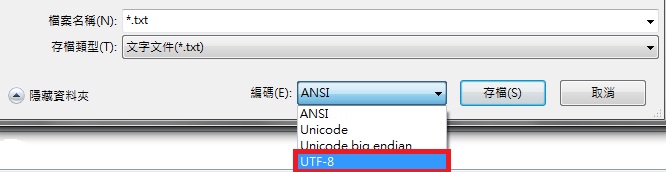 FAQ
When corpus mode goes weird
Accuracy is calculated by (Length – Error ) / Length.
Error = Insert + Delete + Substitute
The acc returned by the server not only depends on current sentence. It is an average of all sentences’ acc in the corpus.
Sentences without recordings have EMPTY TRANSCRIPTION
Sentences without recordings count 0% acc
Sentences without recordings count 0% acc
Sentences without recordings count 0% acc 
You can either upload a “single sentence corpus” to see the acc for a single sentence, or always record for all sentences in the corpus to get reasonable average acc
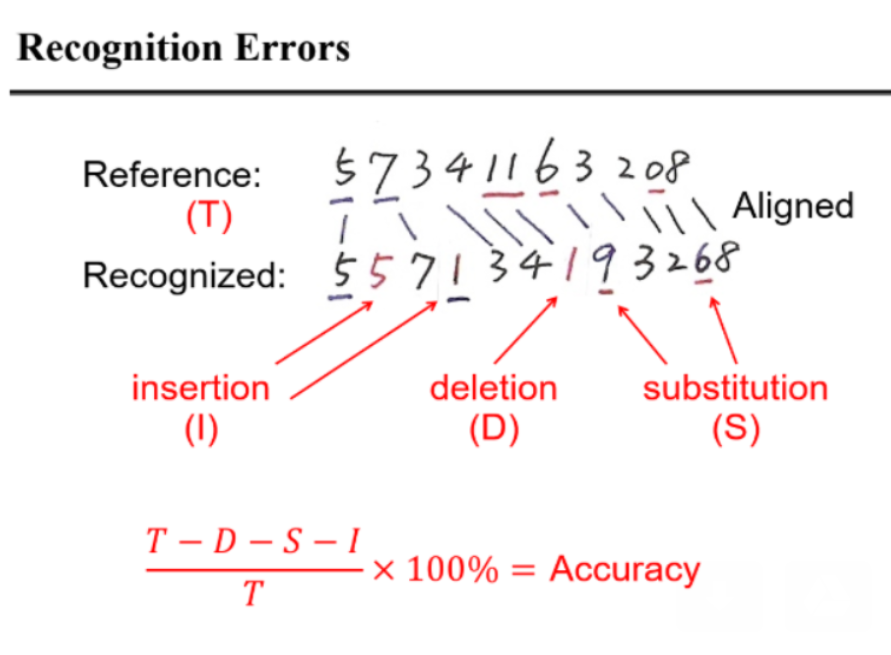 Average Acc Example
When corpus contains 4 lines with 4 recordings
Calculate 4 sets of T, I, D, S








When 100 lines with only 1 recording
Definitely very tragic acc
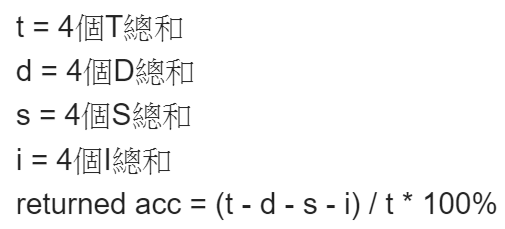 Model uploading details
IMPORTANT
IMPORTANT
IMPORTANT
https://docs.google.com/document/d/1_POewRpa16BmWYnidlOI9XaE-AnkUNxRgWzZzRZPlPI/edit?usp=sharing
Q&A
If you got any question, contact TA through FB group or email instantly.
Email: r09942097@ntu.edu.tw
Recording last year: https://drive.google.com/drive/folders/1am2lBOENJzLL4y-dVd9FXUHQ-lIKcvdq?usp=sharing
Acknowledgement
Thanks following students for reporting bugs / debugging for the server
李威緒
戴妤珊
林軒毅
Online server reference: https://drive.google.com/drive/u/1/folders/1am2lBOENJzLL4y-dVd9FXUHQ-lIKcvdq